松弛-修正算法
熊浚丞
支持向量机(SVM)
广义分配问题(GAP)
目录
支持向量机
Support Vector Machine
支持向量机是一种古老的AI算法，它应用于数据的二分类。
简单来说：
平面上的若干点分为两类，我们要用一条直线分隔这些点（假设这是能做到的），并保证距离该直线最近的点距离直线最远。
扩展的描述：
n维空间中有若干点分为两类，我们要用一个n-1维的超平面分隔这些点（假设这是能做到的），并保证距离该超平面最近的点距离超平面最远。
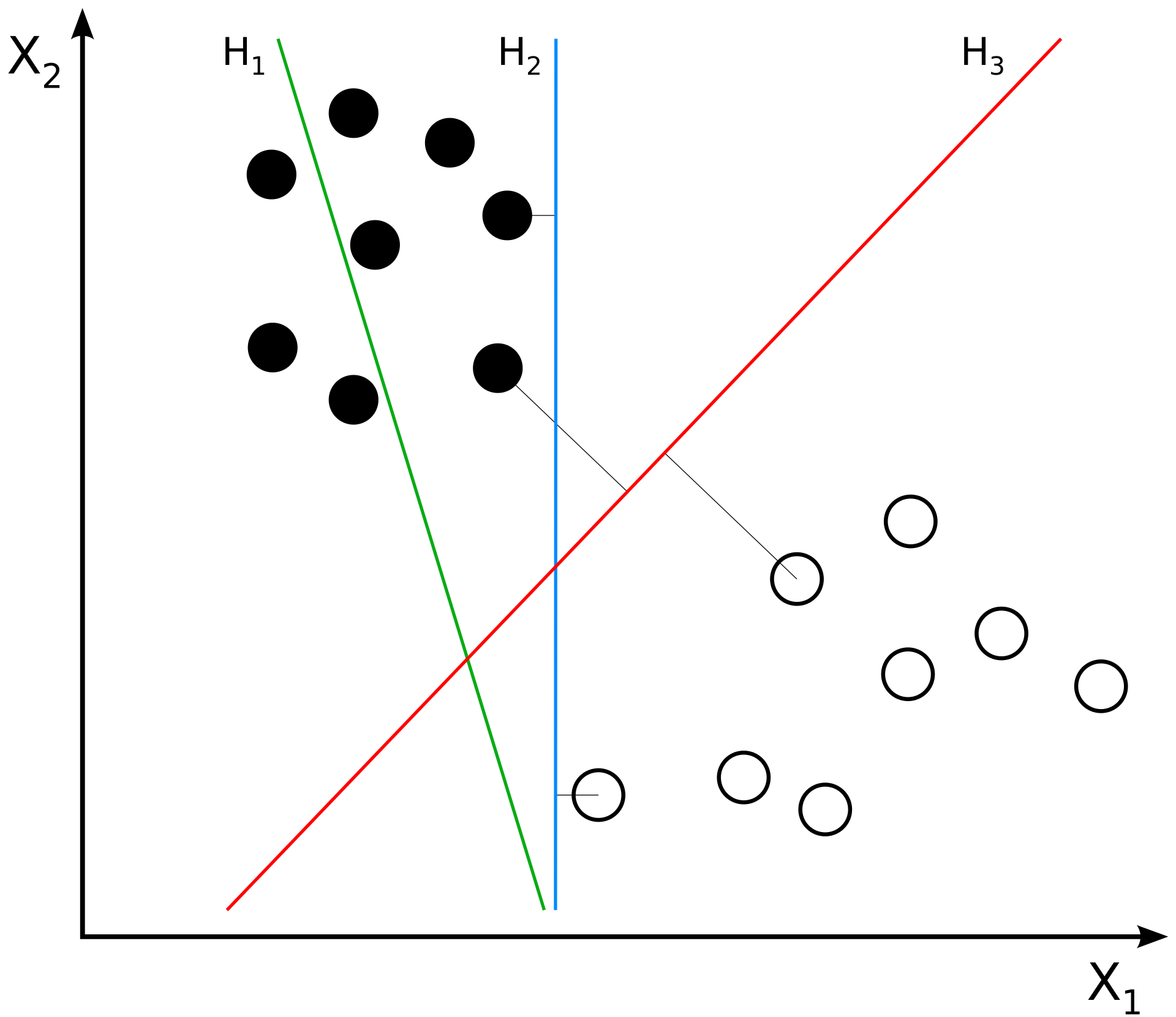 Basic Knowledge
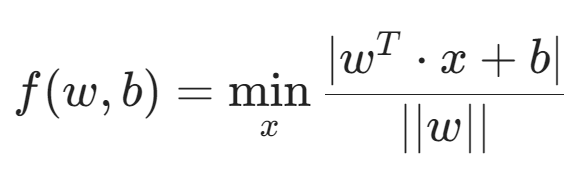 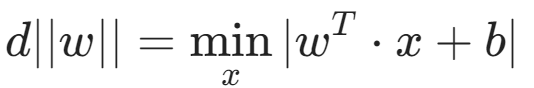 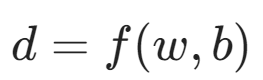 Problem Definition
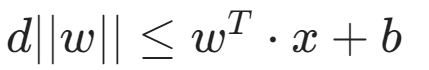 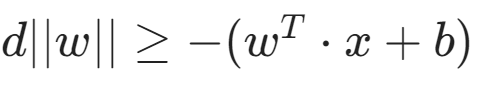 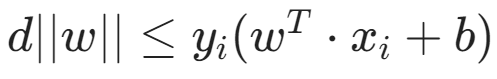 , and then?
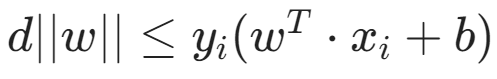 Note that the equation for hyperplanes                          can multiply a factor. In order to make one hyperplane correspond to only one such equation, we suppose that 	                 holds for every hyperplane. Thus, we have

Now, our problem becomes:
 

s.t.
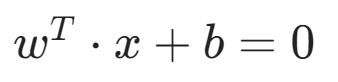 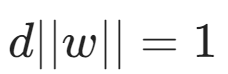 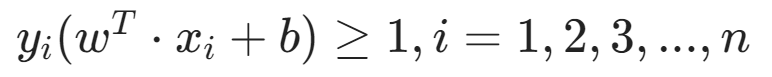 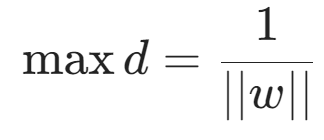 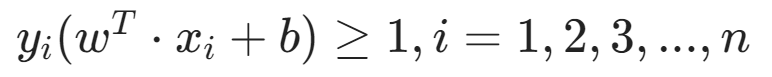 Into unconstrained optimization
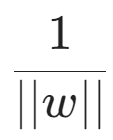 To maximize         equals to minimize          .

We can convert the constrained optimization into unconstrained optimization by solving the minimum of :

Where 

This is another way of “constrain”
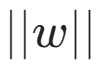 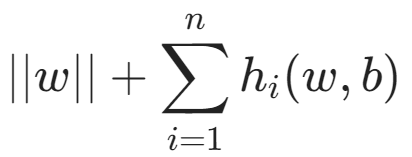 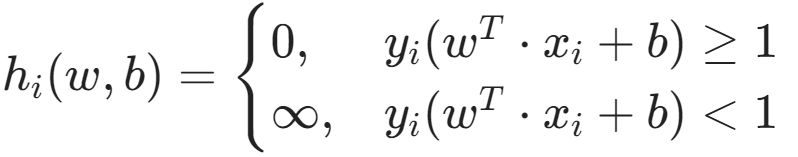 Give it a relaxation
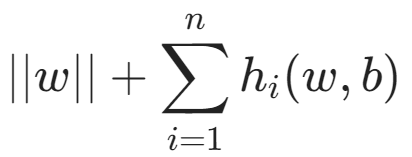 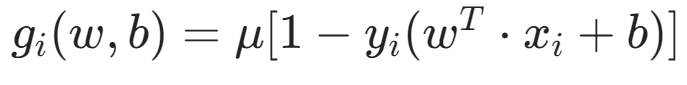 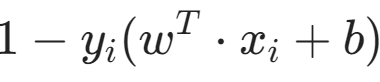 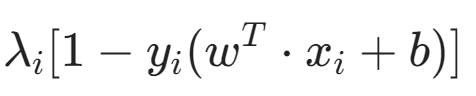 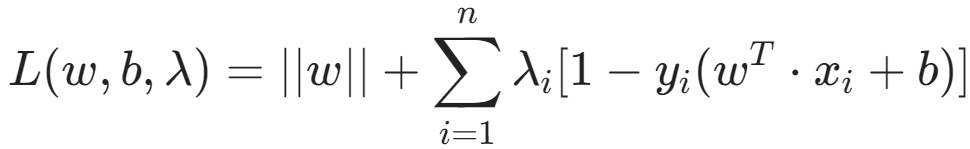 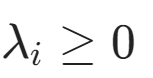 Give it a relaxation
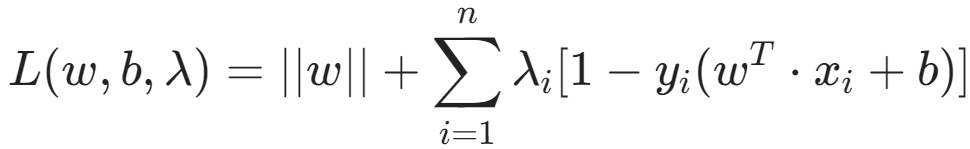 For                                                                   , we want that 

is guaranteed, so we can simply solve                                . Here, when the constrains are not met,      can be very huge, and we can’t get the minimum of                        .
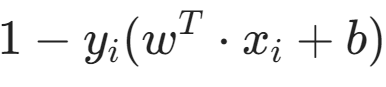 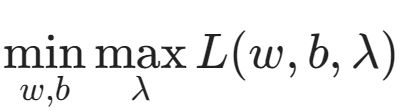 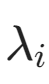 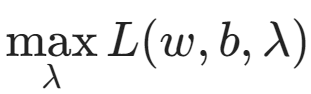 Give it a relaxation
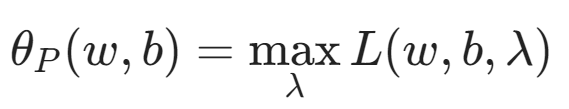 Let                                        , so the original problem is converted into 
                 without any constrains.
                 
Also let                                     , another problem is to solve                  .

These two are called dual problems. P means primary and D means dual.
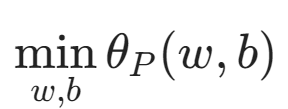 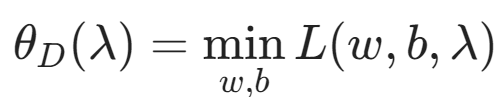 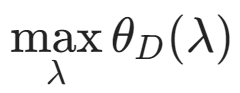 Weak Dual Theorem:
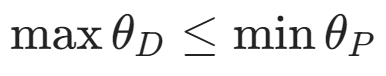 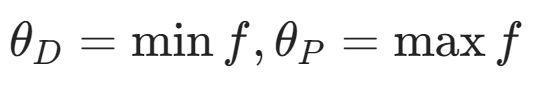 where                                            with different min/max variables. 

Prove:
                            holds for all its variables.                            also holds for all its variables. 
Thus 

For our SVM problem, instead of solving                      , we can solve the dual problem to relax.
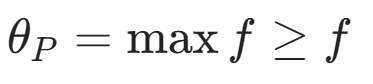 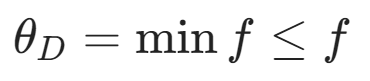 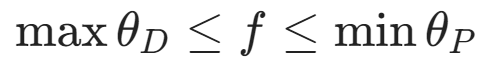 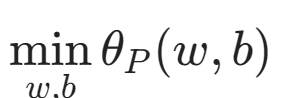 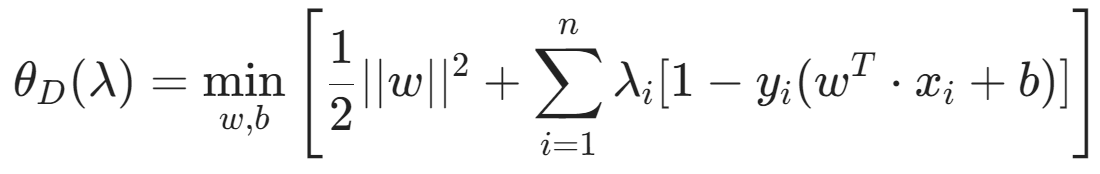 Now, we have to solve

Note that to get                we can just solve                   .

Taking partial derivatives, we get
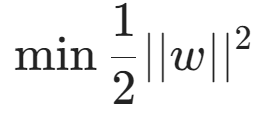 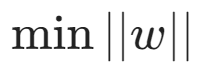 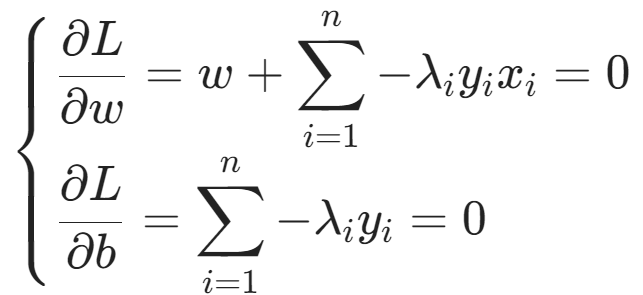 Substituting back into the original equation, we obtain
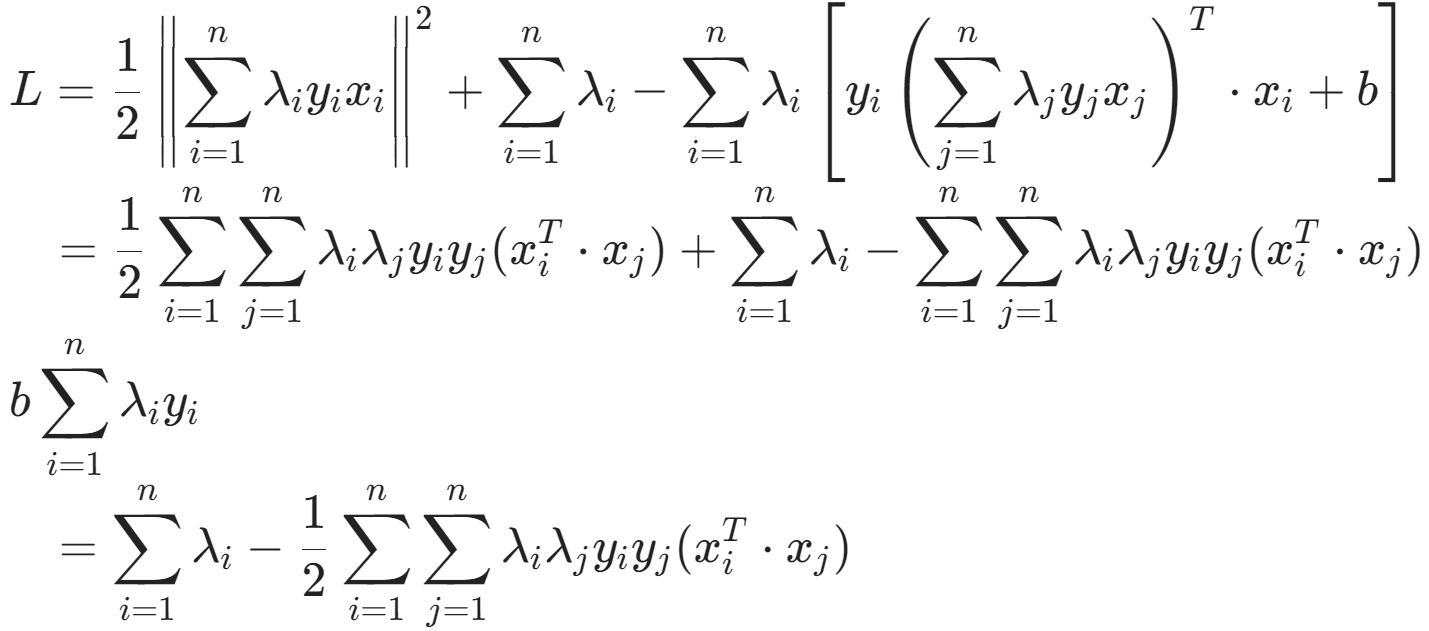 Finally…
The problem is to solve:







This is a quadratic programming problem and can be solved with SMO algorithm.
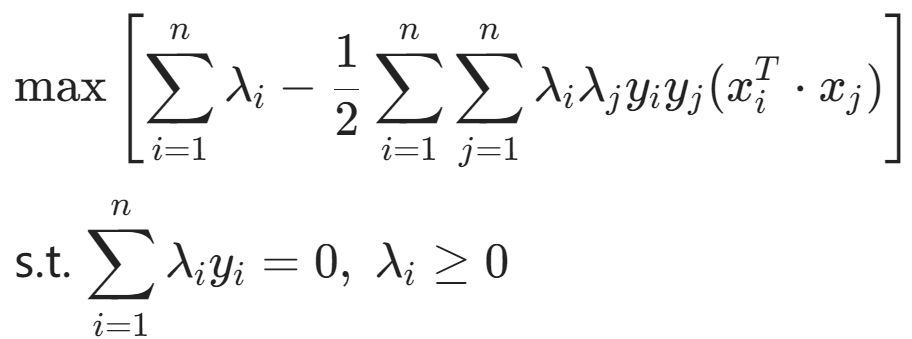 Real Final: SMO
SMO: Sequential Minimal Optimization
There are many variables      , we can’t solve them at once. The method of SMO is to fix all other variables and adjust one variable      . However, we have the constrain                                  , so we only fix n-2 other variables. 
The constrain becomes                                    . Substituting this into 

                                                     and take partial derivative we can 

get a larger value. 

Recursively doing this we can get the optimal solution.
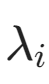 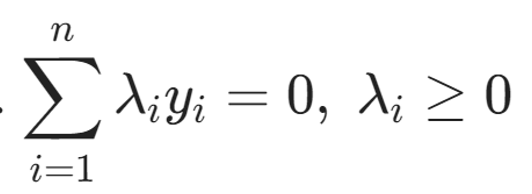 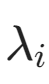 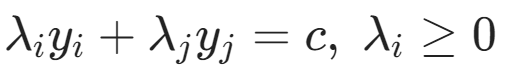 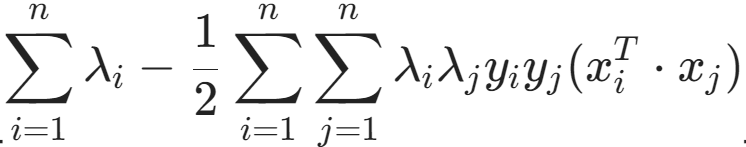 How to get the original problem’s answer?
Fortunately, for SVM problem, it satisfies strong duality. Strong duality implies that both the primal and dual problems have solutions, and their optimal solutions are equal.
广义分配问题
Problem Definition
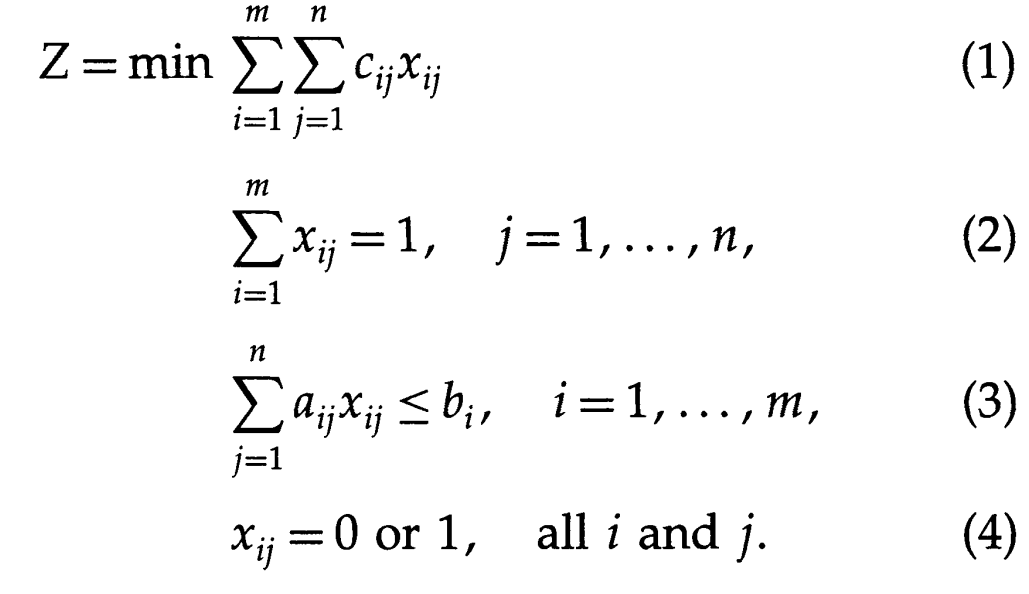 Two ways of relaxation
1.
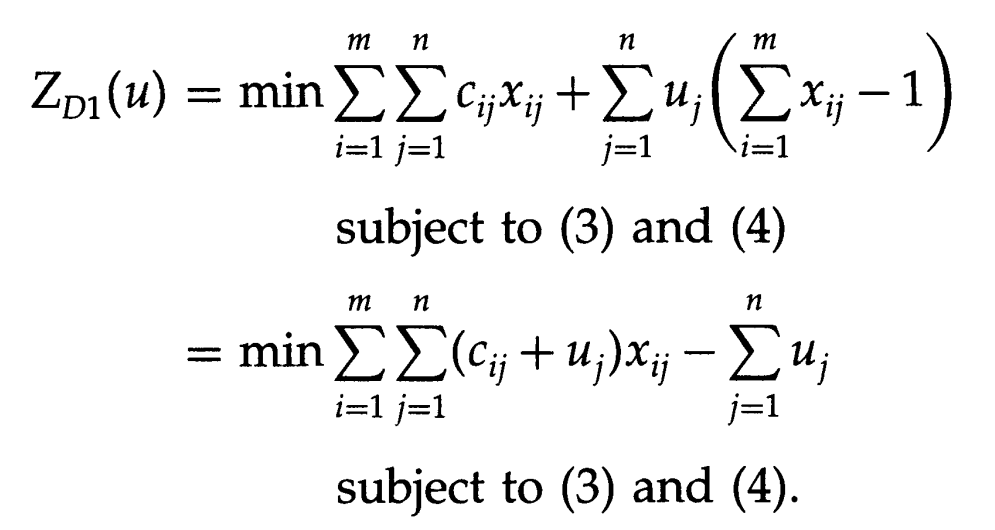 2.
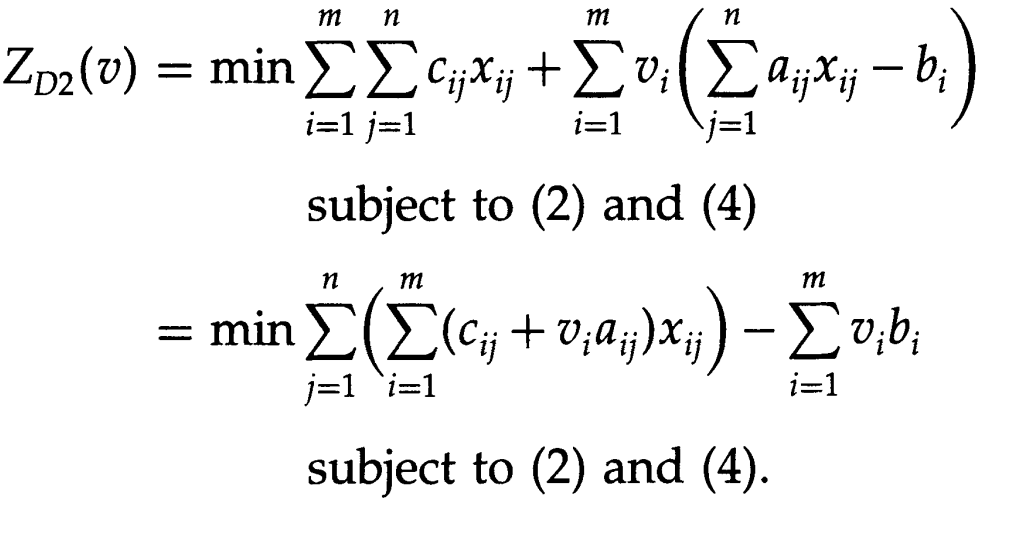 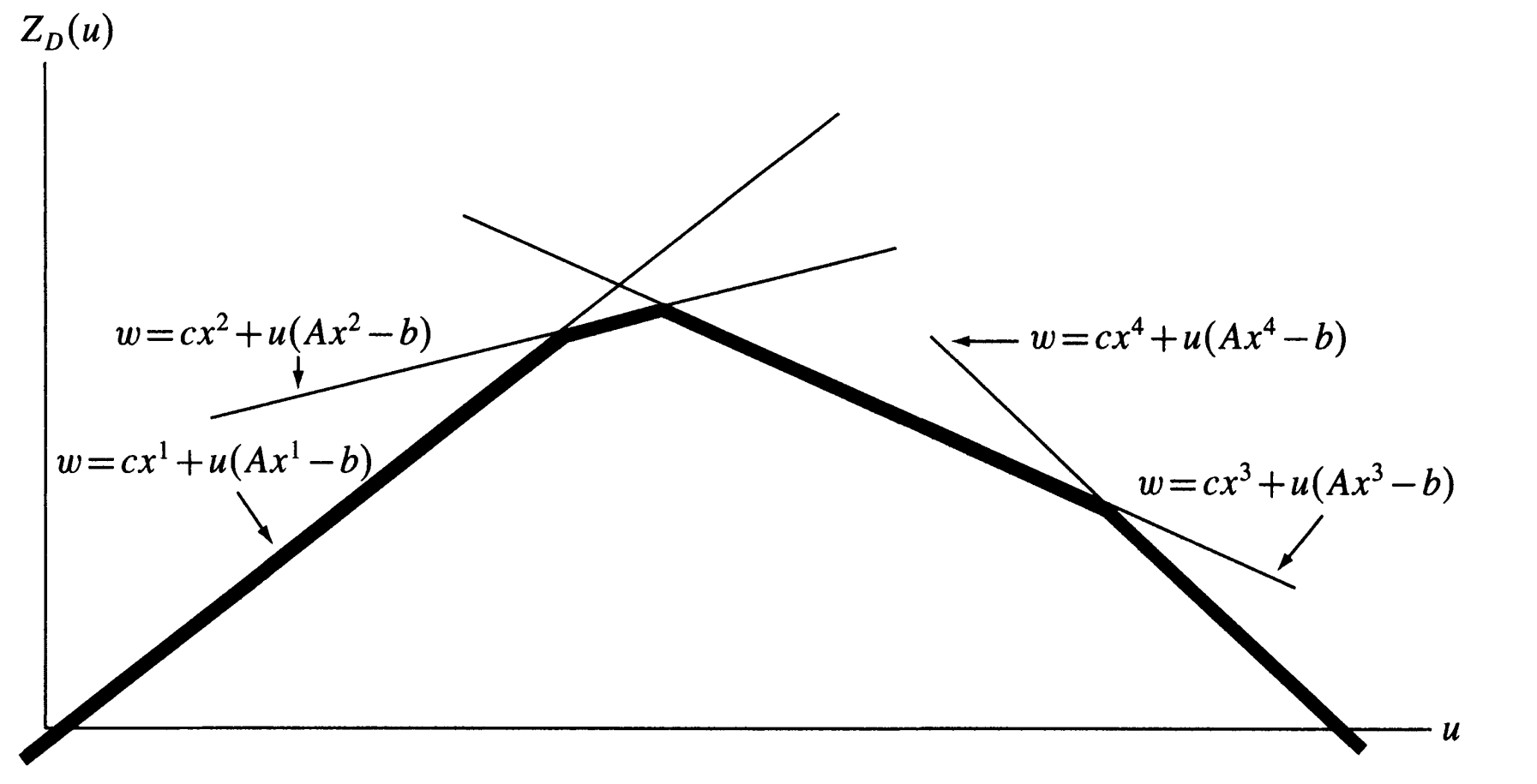 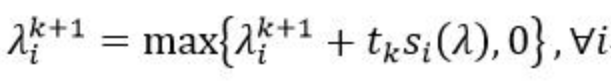 Round Compare
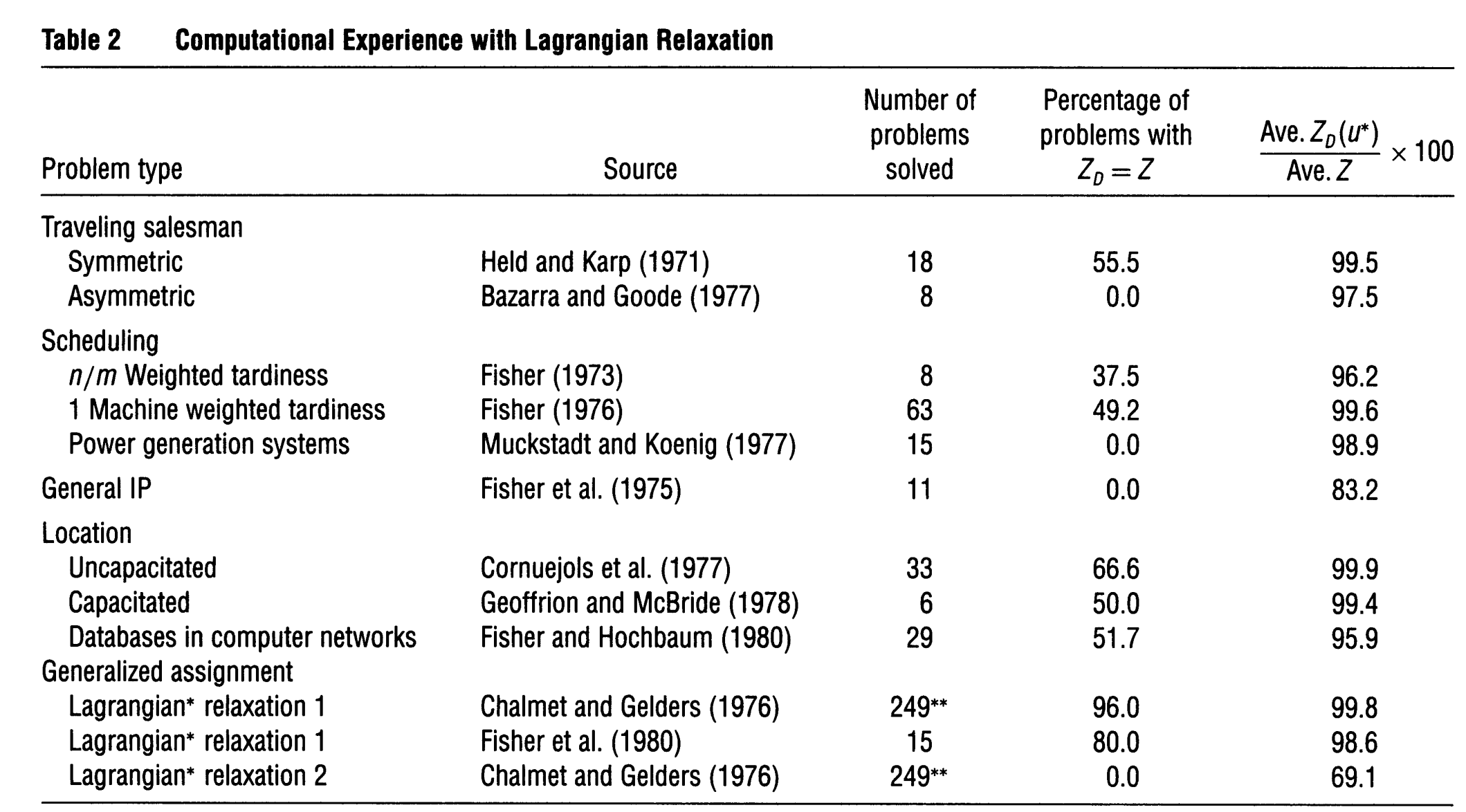 It is shown that the first way of relaxation is better:
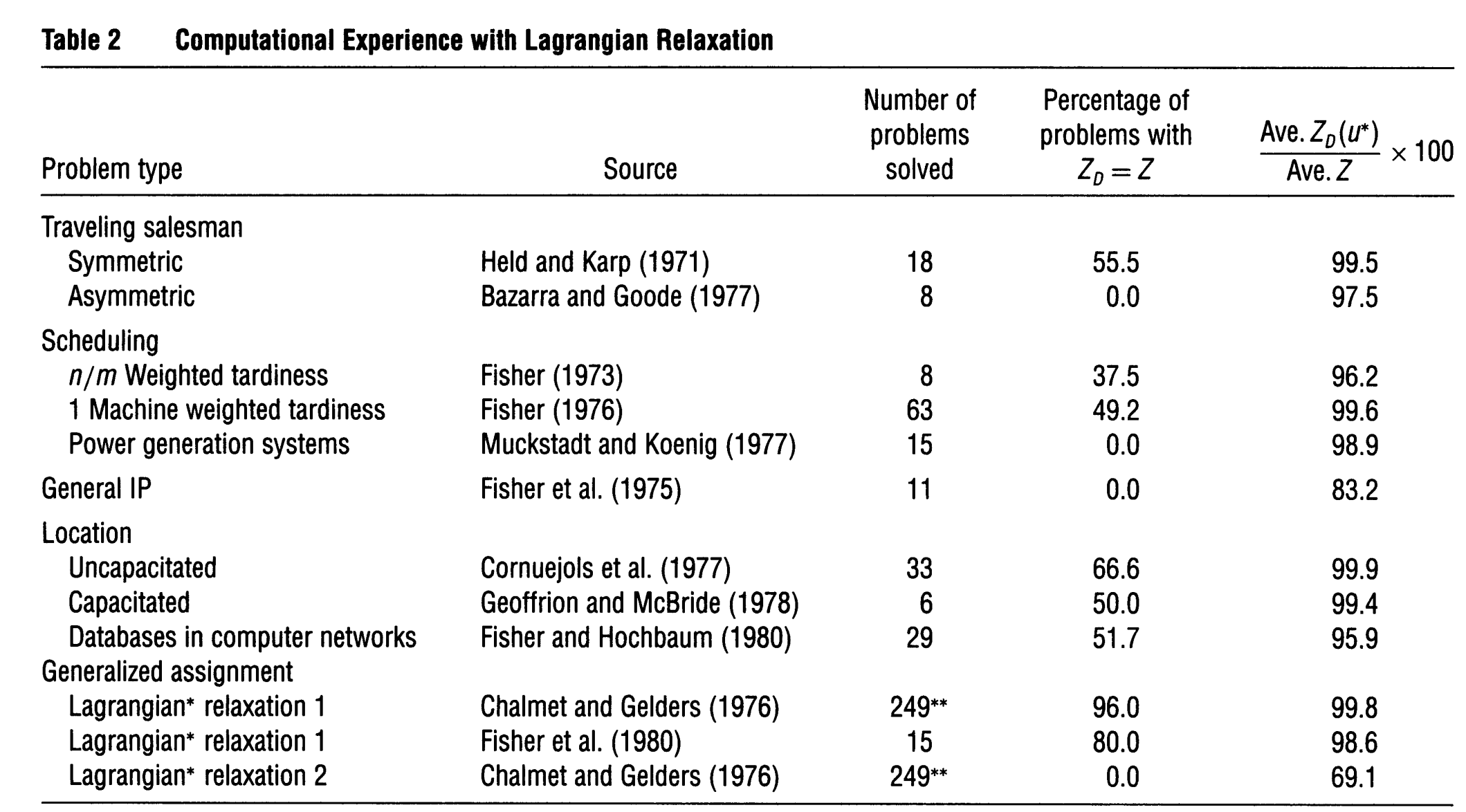 References
The Lagrangian Relaxation Method for Solving Integer Programming Problems
https://en.wikipedia.org/wiki/Support_vector_machine